Domain Name System (or Service)(DNS)
Computer Networks 
   Spring 2013
DNS Outline
Infrastructure Services
DNS Hierarchical Structure
Root Name Servers
Top-Level Domain Servers
Authoritative Name Servers
Local Name Server
Caching and Updating DNS Records
DNS Protocols and Messages
Computer Networks   DNS
2
Infrastructure Services
There are protocols essential for the Internet to run smoothly that do not fit neatly into the strictly layered model.
Two of these infrastructure services, a name service and network management are provided by DNS and SNMP (Simple Network Management Protocol) respectively.
name server :: an implementation of a resolution mechanism available on a network and queried via a message.
Computer Networks   DNS
3
Name Service Terminology
name space :: defines the set of possible names.
A name space can be either flat (names are not divisible into components), or it can be hierarchical (Unix file names are an obvious example).
naming system :: maintains a collection of bindings of names to values.
The value can be anything we want the naming system to return when presented with a name; in many cases it is an address.
resolution mechanism :: a procedure that returns the corresponding value when invoked with a name.
Computer Networks   DNS
4
Name Service email Example
Name Service (DNS)
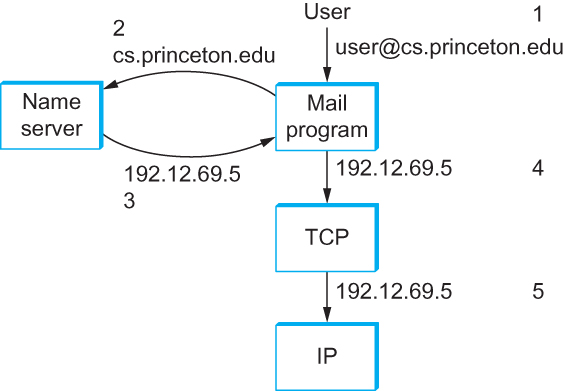 Figure 9.14 Names translated into addresses, where the numbers 1–5 show the sequence of steps in the process.
Computer Networks   DNS
5
DNS: Domain Name System
Domain Name System::
1.  distributed database   implemented in hierarchy of many DNS name servers.
2.  application-layer protocol that enables hosts, routers, name servers to communicate to resolve names (address/name translation).
note: This core Internet function, implemented as application-layer protocol.
complexity is at network’s “edge”.
People: many identifiers:
SSN, name, passport #
Internet hosts, routers:
IPv4 address (32 bit) - used for addressing datagrams.
“name”, e.g., www.cnn.com - used by humans.
Q: map between IP addresses and name?
K&R
6
Computer Networks   DNS
DNS Details
DNS servers often run on Unix machines running BIND (Berkeley Internet Name Domain software).
DNS runs over UDP.
Uses port 53.
DNS is commonly employed by other application layer protocols (HTTP, SMTP and FTP) to determine IP addresses.
Computer Networks   DNS
7
DNS Design
Why not centralize DNS?
single point of failure
traffic volume
distant centralized database
Maintenance

   doesn’t scale!
DNS is distributed by design!
DNS provides four services:
1. hostname to IP address translation
2. host aliasing
Aliases, where canonical name is “real” name
3. mail server aliasing
4. load distribution
replicated Web servers: set of IP addresses for one host name.
K&R
8
Computer Networks   DNS
Distributed Domain Hierarchy
DNS implements a hierarchical name space for Internet objects.
Unlike Unix file names, DNS names are processed from right to left and use periods as the separator.
Like Unix files, the DNS hierarchy is a tree abstraction (i.e., each node in the tree corresponds to a domain and the leaves correspond to the hosts being named).
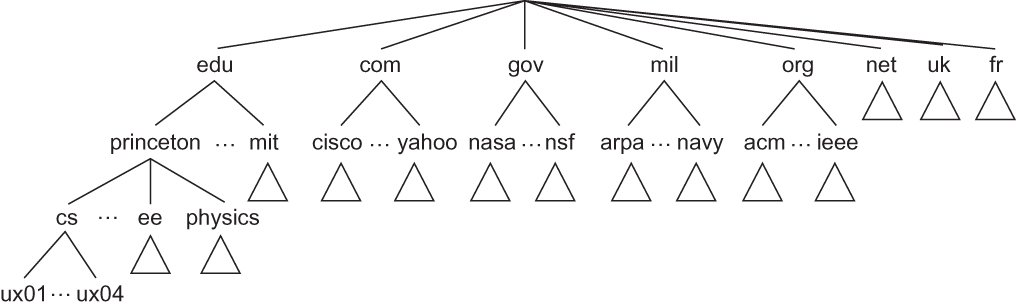 Figure 9.15 Example of a domain hierarchy
Computer Networks   DNS
9
DNS Server Classes
Three classes of servers (approximation):
Root DNS servers
Top-level domain (TLD) servers
Authoritative DNS servers
Additionally, the resolution includes
Local name servers
Computer Networks   DNS
10
Distributed, Hierarchical Database
Root DNS Servers
org DNS servers
edu DNS servers
com DNS servers
poly.edu
DNS servers
umass.edu
DNS servers
pbs.org
DNS servers
yahoo.com
DNS servers
amazon.com
DNS servers
Example: Client wants IP for www.amazon.com {1st approx}
client queries a root server to find .com DNS server
client queries .com DNS server to get amazon.com DNS server
client queries amazon.com DNS server to get IP address for www.amazon.com
11
Computer Networks   DNS
Name Servers
edu
com
gov
mil
org
net
uk
fr
princeton
mit
cisco
yahoo
nasa
nsf
arpa
navy
acm
ieee
■ ■ ■
■ ■ ■
■ ■ ■
■ ■ ■
■ ■ ■
cs
ee
physics
ux01
ux04
Partition hierarchy into zones
Root
Each zone implemented by two
or more name servers.
  Each zone corresponds to some administrative authority that is responsible for that portion of the hierarchy.
name server
Princeton
Cisco
■ ■ ■
name server
name server
■ ■ ■
CS
EE
name server
name server
Computer Networks   DNS
12
DNS: Root Name Servers
Contacted by local name server that can not resolve name
Root name server:
Contacts authoritative name server if name mapping not known.
Gets mapping.
Returns mapping to local name server.
a Verisign, Dulles, VA
c Cogent, Herndon, VA (also LA)
d U Maryland College Park, MD
g US DoD Vienna, VA
h ARL Aberdeen, MD
j  Verisign, ( 21 locations)
k RIPE London (also 16 other locations)
i Autonomica, Stockholm (plus     28 other locations)
m WIDE Tokyo (also Seoul, Paris, SF)
e NASA Mt View, CA
f  Internet Software C. Palo Alto, CA (and 36 other locations)
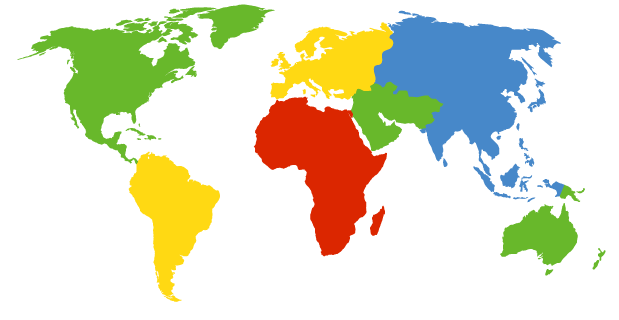 13 root name servers worldwide 
 (  (a-m) in 2012
b USC-ISI Marina del Rey, CA
l  ICANN Los Angeles, CA
K&R
13
Computer Networks   DNS
Top-Level Domain (TLD)
Top-level domain (TLD) servers:
Responsible for com, org, net, edu, etc, and all top-level country domains such as uk, fr, ca and jp.
Verisign Global Registry Services maintains servers for com and net TLD.
Educause for edu TLD.
Computer Networks   DNS
14
Authoritative Servers
Authoritative DNS servers: 
Organization’s DNS servers, providing authoritative hostname to IP mappings for organization’s servers (e.g., Web, mail).
Can be maintained by organization or service provider.
Computer Networks   DNS
15
Local Name Server
Does not strictly belong to hierarchy.
Each ISP (residential ISP, company, university) has one
Also called “default name server”.
You can run one in your home/dorm!
When a host makes  a DNS query, the query is sent to its local DNS server.
ISP provides IP address of local DNS server using DHCP.
Acts as proxy, forwards query into the name server hierarchy.
Computer Networks   DNS
16
DNS Name Resolution Example
local DNS server
dns.poly.edu
root DNS server
Host at cis.poly.edu wants IP address for gaia.cs.umass.edu
2
3
TLD DNS server
4
Iterated query
contacted server replies with name of server to contact.
“I don’t know this name, but ask this server.”
5
6
7
1
8
authoritative DNS server
dns.cs.umass.edu
requesting host
cis.poly.edu
K&R
17
Computer Networks   DNS
Name Resolution Example
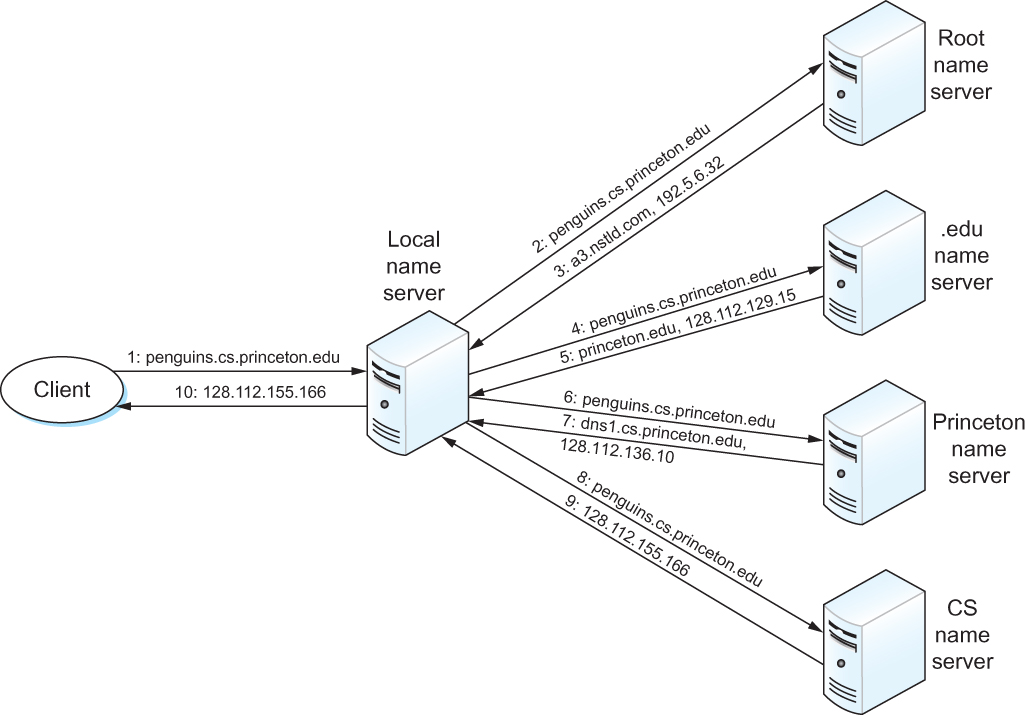 Figure 9.18 Name resolution in practice, where the numbers 1–10 show the sequence of steps in the process.
Computer Networks   DNS
18
root DNS server
2
3
6
7
TLD DNS server
4
local DNS server
dns.poly.edu
5
1
8
authoritative DNS server
dns.cs.umass.edu
requesting host
cis.poly.edu
gaia.cs.umass.edu
DNS Name Resolution (example)
Recursive query
Puts burden of name resolution on contacted name server.
Heavy load?
K&R
19
Computer Networks   DNS
DNS: Caching and Updating Records
Each name server implements the zone information as a collection of resource records. 
Once (any) name server learns mapping, it caches mapping.
Cache entries timeout (disappear) after some time (e.g two days) {specified as TTL ==Time-To-Live}.
IP addresses of TLD servers are typically cached in local name servers.
Thus root name servers are not visited frequently.
Originally thought DNS names quite static, but increasingly not so  update/notify mechanisms under design by IETF.
RFC 2136: http://www.ietf.org/rfc/rfc2136.txt
20
Computer Networks   DNS
DNS Resource Records
RR format: (name, value, type, ttl)
DNS: distributed database storing resource records (RR)
Type=A
name is hostname
value is IP address
Type=CNAME
name is alias name for some “canonical” (the real) name  www.ibm.com is really  servereast.backup2.ibm.com
value is canonical name
Type=NS
name is domain (e.g. foo.com)
value is hostname of authoritative name server for this domain
Type=MX
value is name of mailserver associated with name
K&R
21
Computer Networks   DNS
DNS Protocol and Messages
DNS protocol: query and reply messages, both with the same message format.
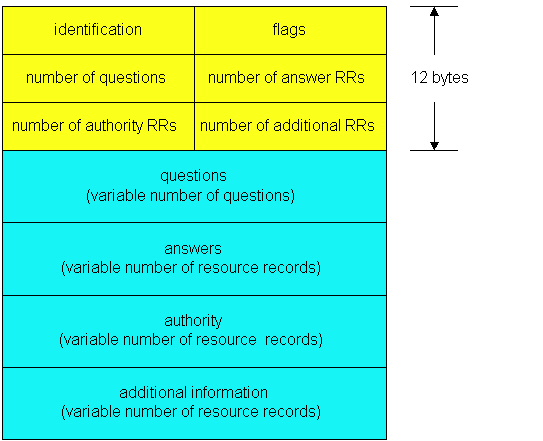 msg header
identification: 16 bit # for query, reply to query uses same #
flags:
query or reply
recursion desired 
recursion available
reply is authoritative
K&R
22
Computer Networks   DNS
DNS Protocol and Messages
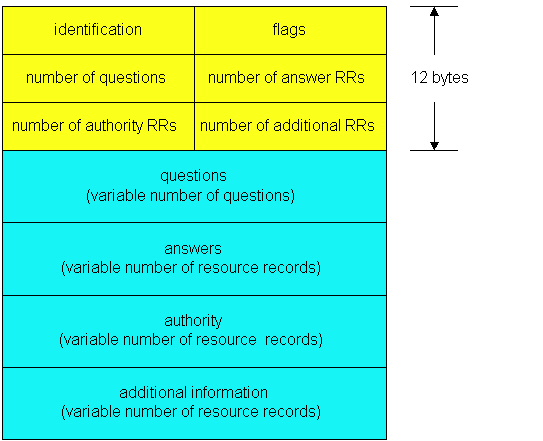 Name, type fields
 for a query
Resource records in response to query
Records for
authoritative servers
Additional “helpful”
info that may be used
K&R
23
Computer Networks   DNS
Inserting records into DNS
Example: new startup “Network Utopia”
How do people get IP address of your Web site?
How do they send you email?
1. Register domain name networkuptopia.com at DNS registrar (e.g., Verisign)
provide names, IP addresses of authoritative name server (primary and secondary).
registrar inserts two RRs per server into .com TLD server:
(networkutopia.com, dns1.networkutopia.com, NS)
(dns1.networkutopia.com, 212.212.212.1, A)
2. Create Type A record www.networkuptopia.com for web server and  Type MX record for mail.networkutopia.com for mail server in authoritative DNS server.
K&R
Computer Networks   DNS
24
DNS Summary
DNS Hierarchial Structure
Root Name Servers
Top-Level Domain Servers
Authoritative Name Servers
Local Name Server
Caching and Updating DNS Records
DNS Protocols and Messages
Computer Networks   DNS
25